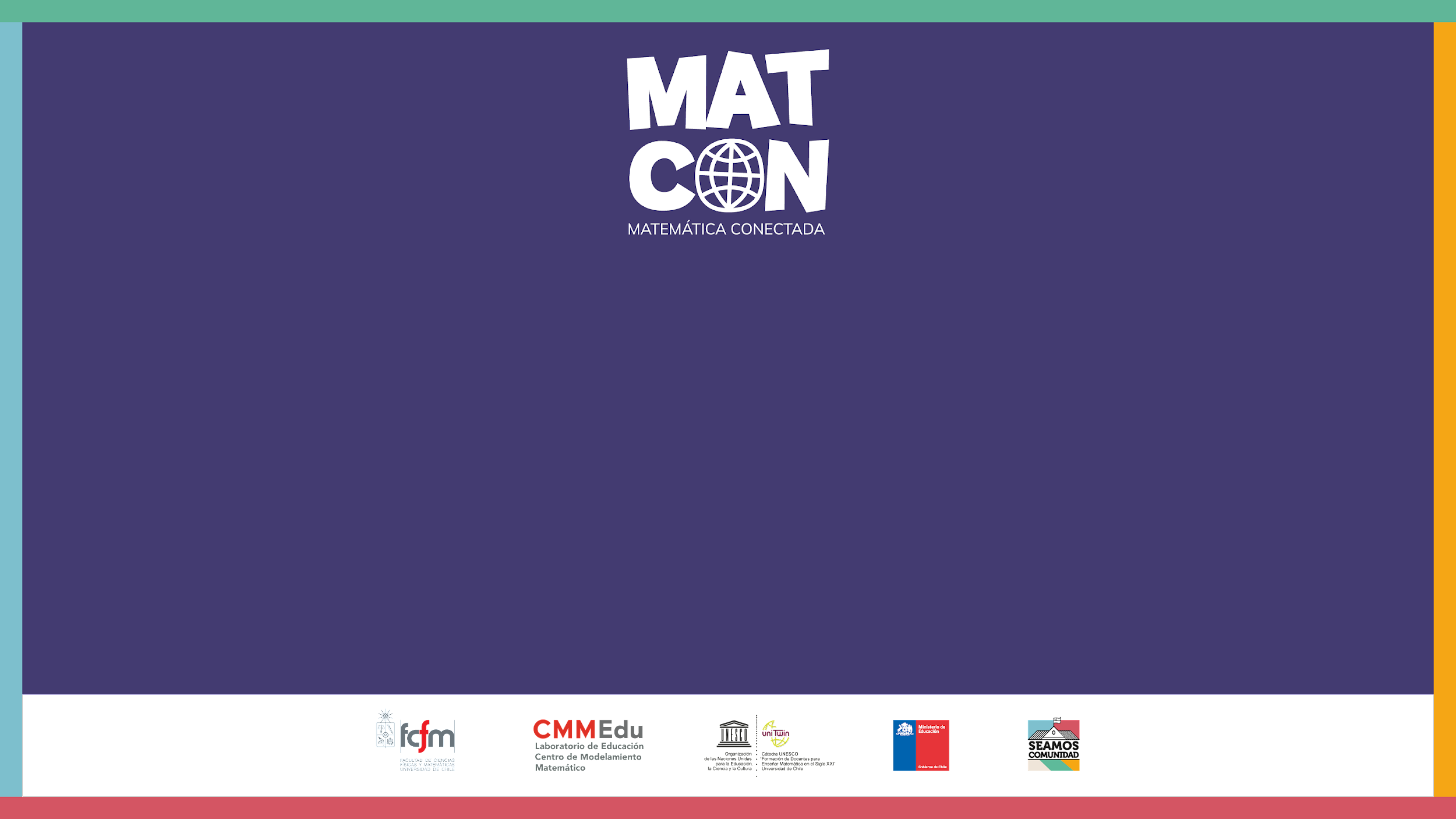 Texto predictivo
Texto predictivo
Revisemos el video “Texto Predictivo”.
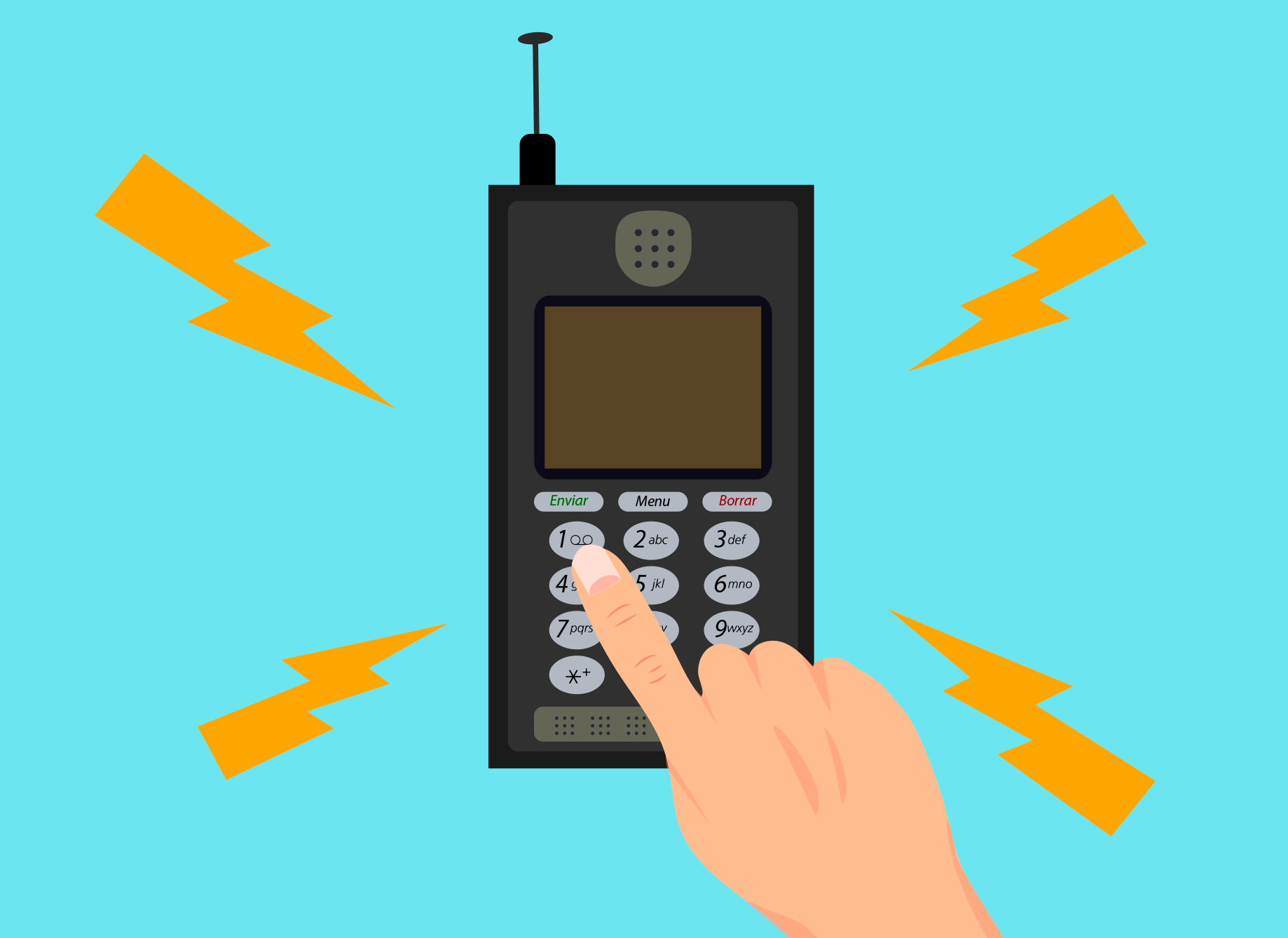 [Speaker Notes: *Observación para el docente → Si tiene el video descargado en su computador, puede editar la presentación para generar un hipervínculo al video desde la diapostiva]
Texto predictivo
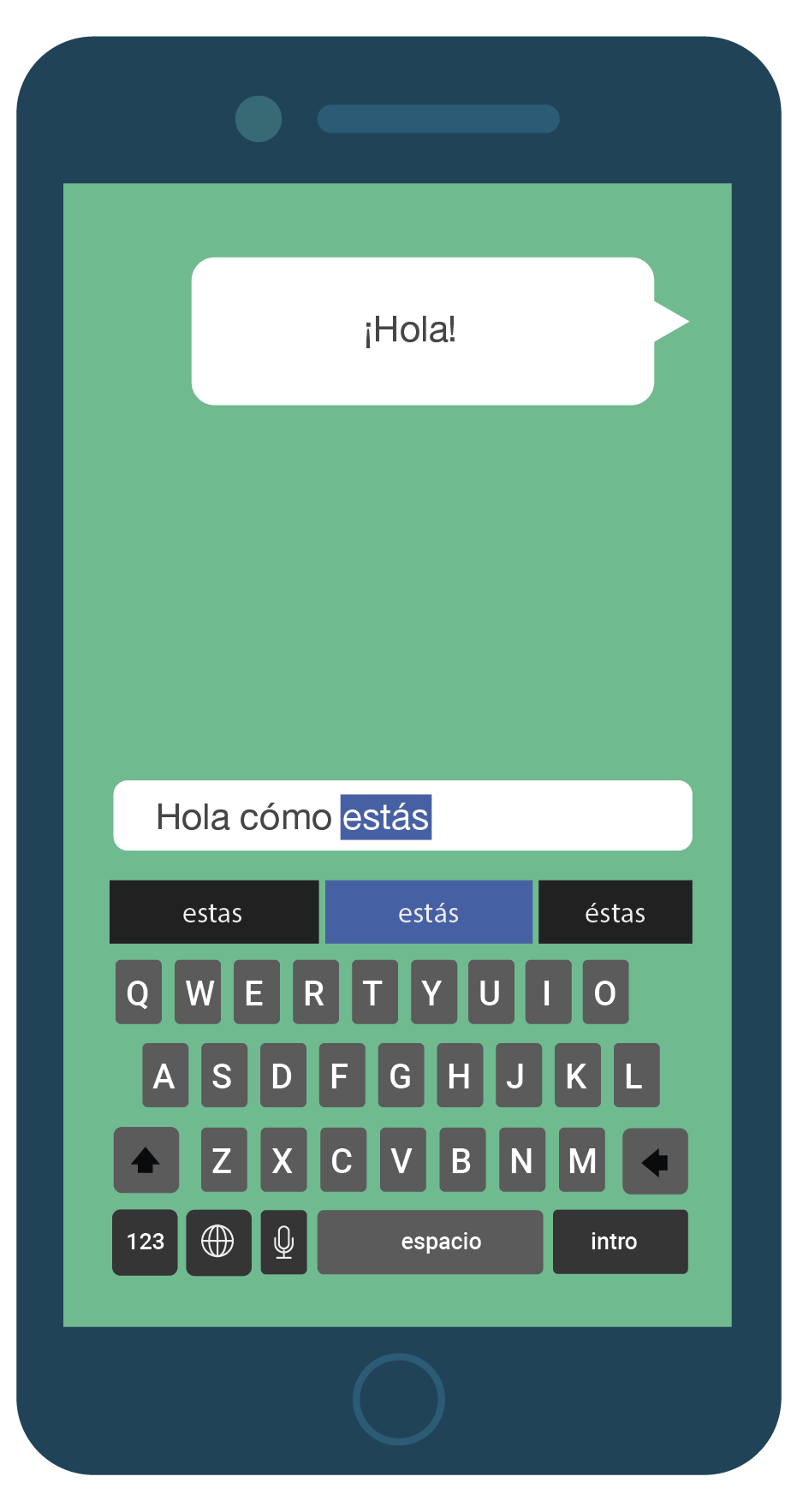 ¿Alguna vez han utilizado una aplicación que tenga texto predictivo? ¿Cuál es su opinión acerca de esta tecnología?
¿Cómo piensan que esta aplicación es capaz de predecir las palabras que podríamos escribir?
Texto predictivo
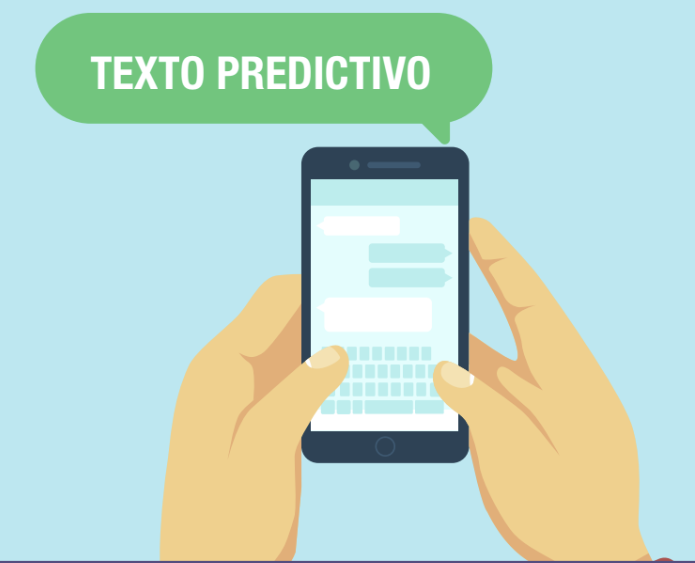 Las aplicaciones de texto predictivo utilizan algoritmos que predicen cuál será la siguiente palabra que el usuario escribirá, considerando las palabras escritas previamente.         
Los algoritmos son secuencias de instrucciones que se utilizan para resolver un problema o llevar a cabo una tarea específica.
Texto predictivo
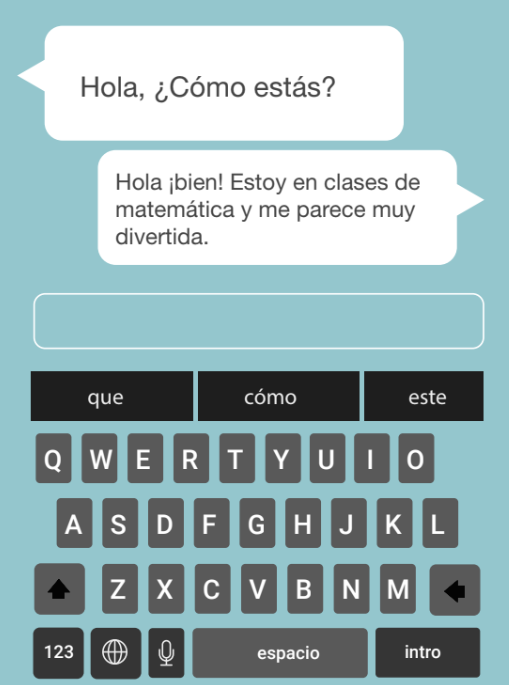 En el caso de las aplicaciones de texto predictivo, los algoritmos se basan en probabilidades, estimadas a partir de los mensajes de texto previamente escritos por el usuario.
Problema:
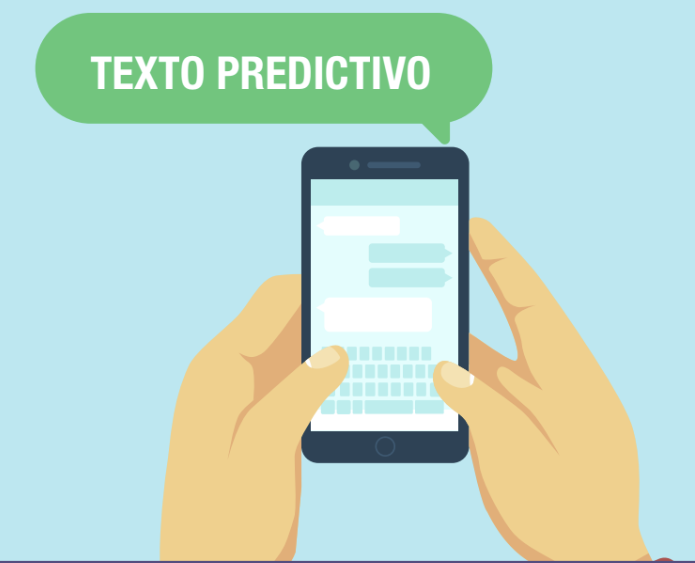 [Speaker Notes: Indique a sus estudiantes que al final de esta clase se desarrollará un algoritmo básico que pueda sugerir palabras que el usuario de una aplicación de mensajería de texto podría escribir, basándose en las palabras previamente escritas. Para ello, necesitamos revisar con detalle algunos conceptos matemáticos que utilizaremos.]
Probabilidad condicional
[Speaker Notes: Indique a sus estudiantes que al final de esta clase se desarrollará un algoritmo básico que pueda sugerir palabras que el usuario de una aplicación de mensajería de texto podría escribir, basándose en las palabras previamente escritas. Para ello, estudiaremos nociones matemáticas que serán necesarias para este trabajo.]
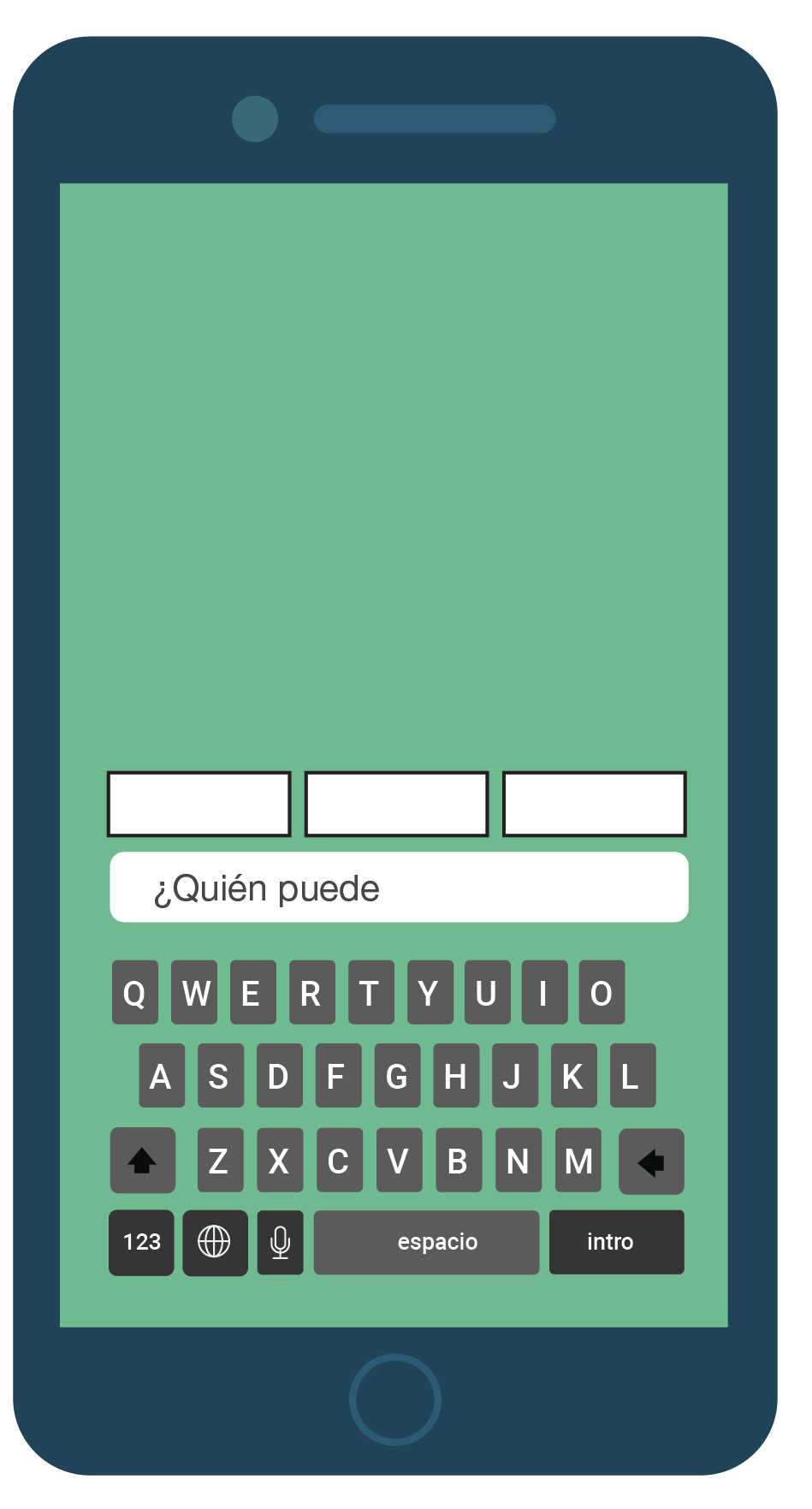 Actividad 1
A partir del texto ingresado, sugieran 3 palabras que el texto predictivo podría proponer.
[Speaker Notes: Solicite a sus estudiantes que discutan en grupo acerca de las tres palabras que debería sugerir la aplicación. Después, invítelos a compartir sus respuestas y a justificar su elección.]
Actividad 1
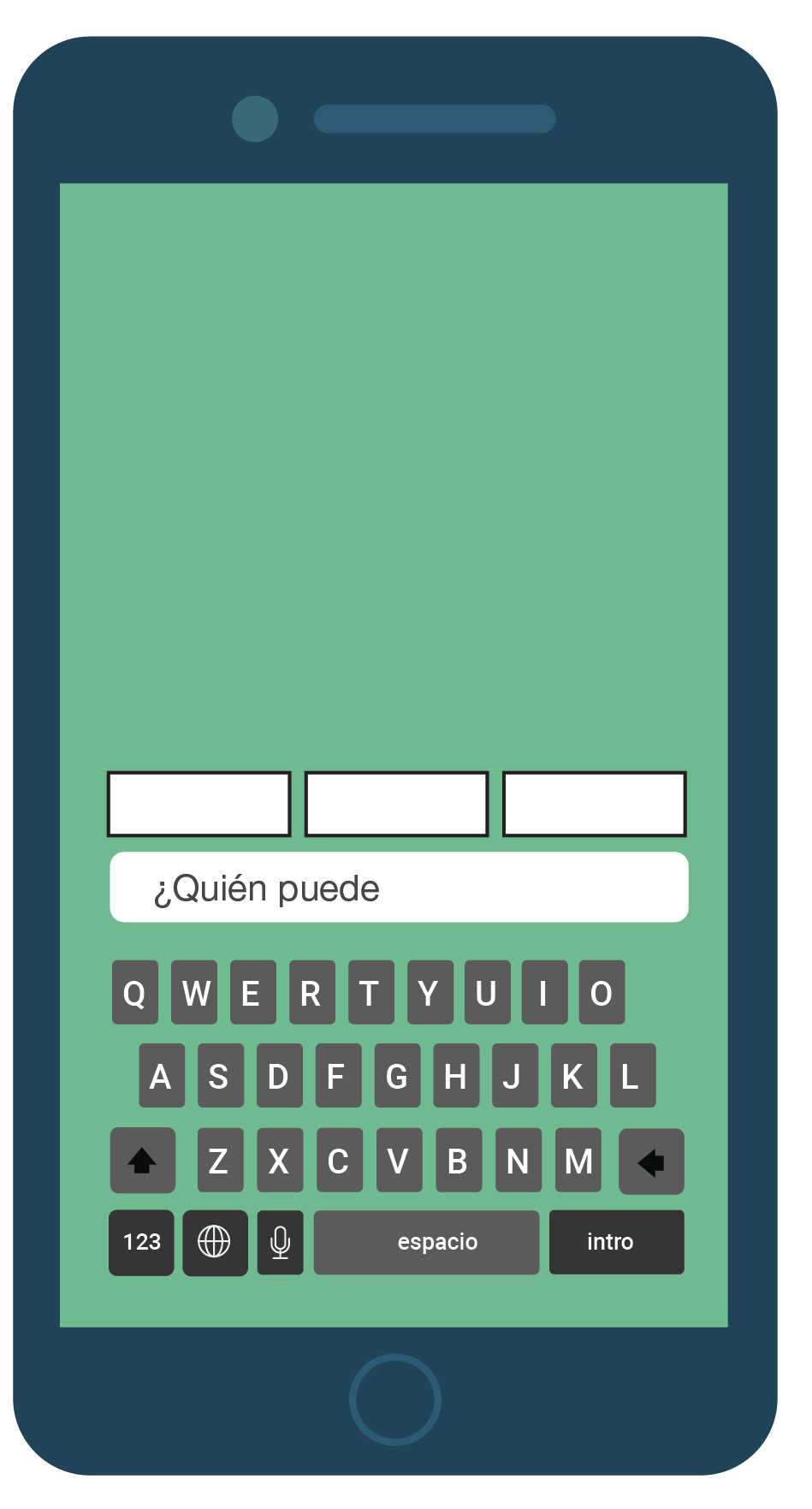 2. ¿Cuál fue el criterio utilizado para seleccionar las 3 palabras para la aplicación?

3. ¿Por qué creen que hubo tanta variación en las propuestas de palabras de los diferentes grupos?

4. ¿Cómo podemos identificar las palabras más probables de ser escritas después de la frase "¿Quién puede ________"?
Comprendamos que:
2. El criterio consiste en seleccionar las palabras que son más comunes en el tipo de conversación que cada grupo se imaginó.

3. Hay variación en las palabras propuestas debido al tipo de conversación que cada grupo imaginó. Por ejemplo, si se piensa que es un chat de trabajo, las palabras seleccionadas van a diferir de las palabras elegidas al pensar en un chat entre amigos.

4. Para determinar cuáles son las palabras más probables que sigan a la frase dada, es necesario contar con más mensajes de texto del mismo tipo de conversación en el que se escribió esa frase.
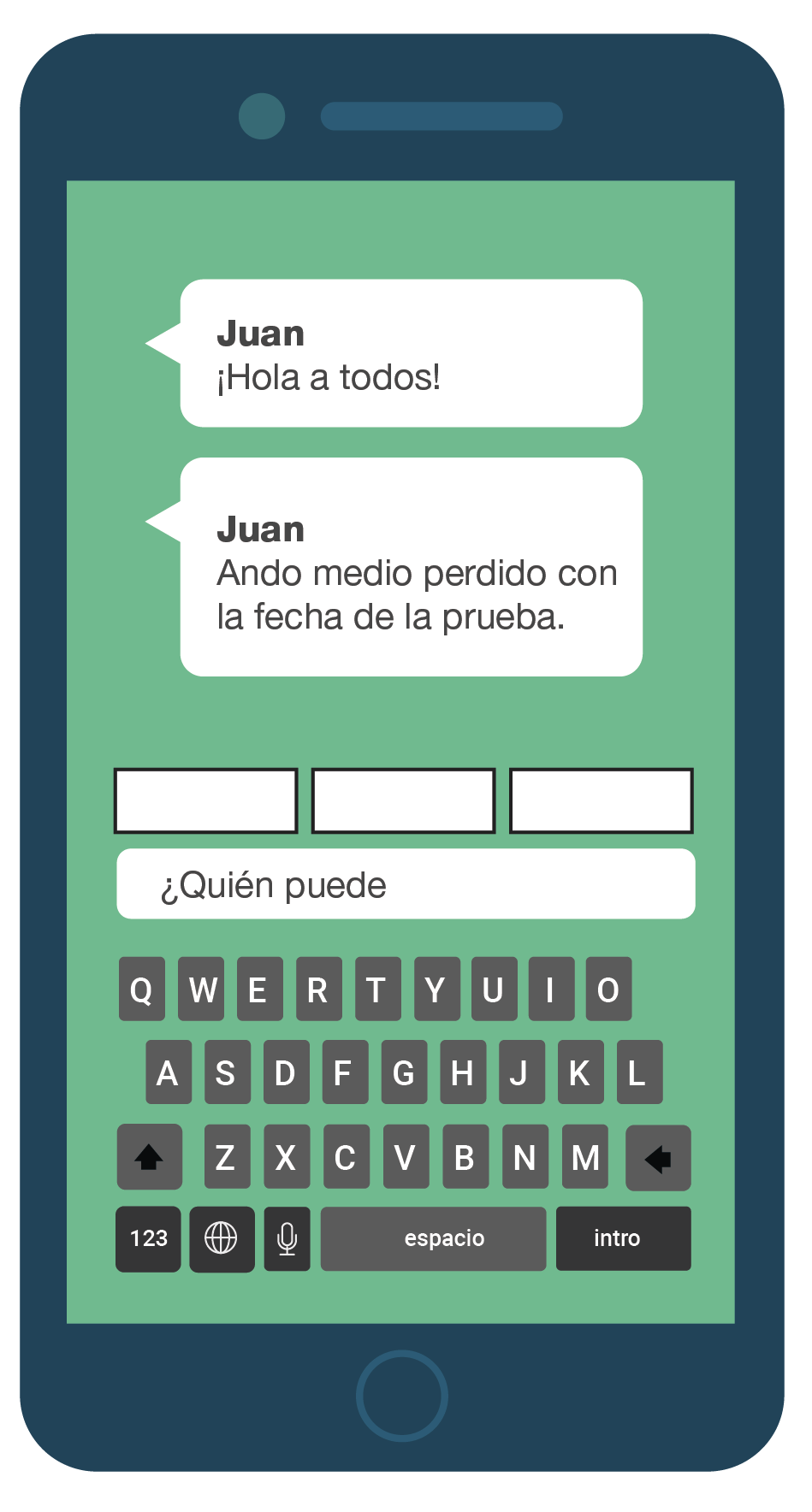 Contexto:
¿Cambiarían las palabras que proponen para el texto predictivo si conocieran los mensajes anteriores?
Reflexionemos:
Los algoritmos de aprendizaje autónomo utilizados en las aplicaciones de texto predictivo imitan la forma en que los seres humanos aprenden y toman decisiones. 

Crear un algoritmo que considere el contexto completo de la conversación es difícil, por lo que se puede optar por uno más sencillo que solo tome en cuenta las palabras previas.
[Speaker Notes: Los algoritmos de aprendizaje autónomo utilizados en las aplicaciones de texto predictivo imitan la forma en que los seres humanos aprenden y toman decisiones. Así como las personas basan sus decisiones en experiencias pasadas y el contexto actual, estos algoritmos también analizan el contexto de la conversación y utilizan datos previos para hacer sus predicciones.

Aunque puede resultar muy difícil elaborar un algoritmo que tome en cuenta el contexto completo de la conversación, podemos optar por crear uno más sencillo que solo considere las palabras previas.]
Notemos que:
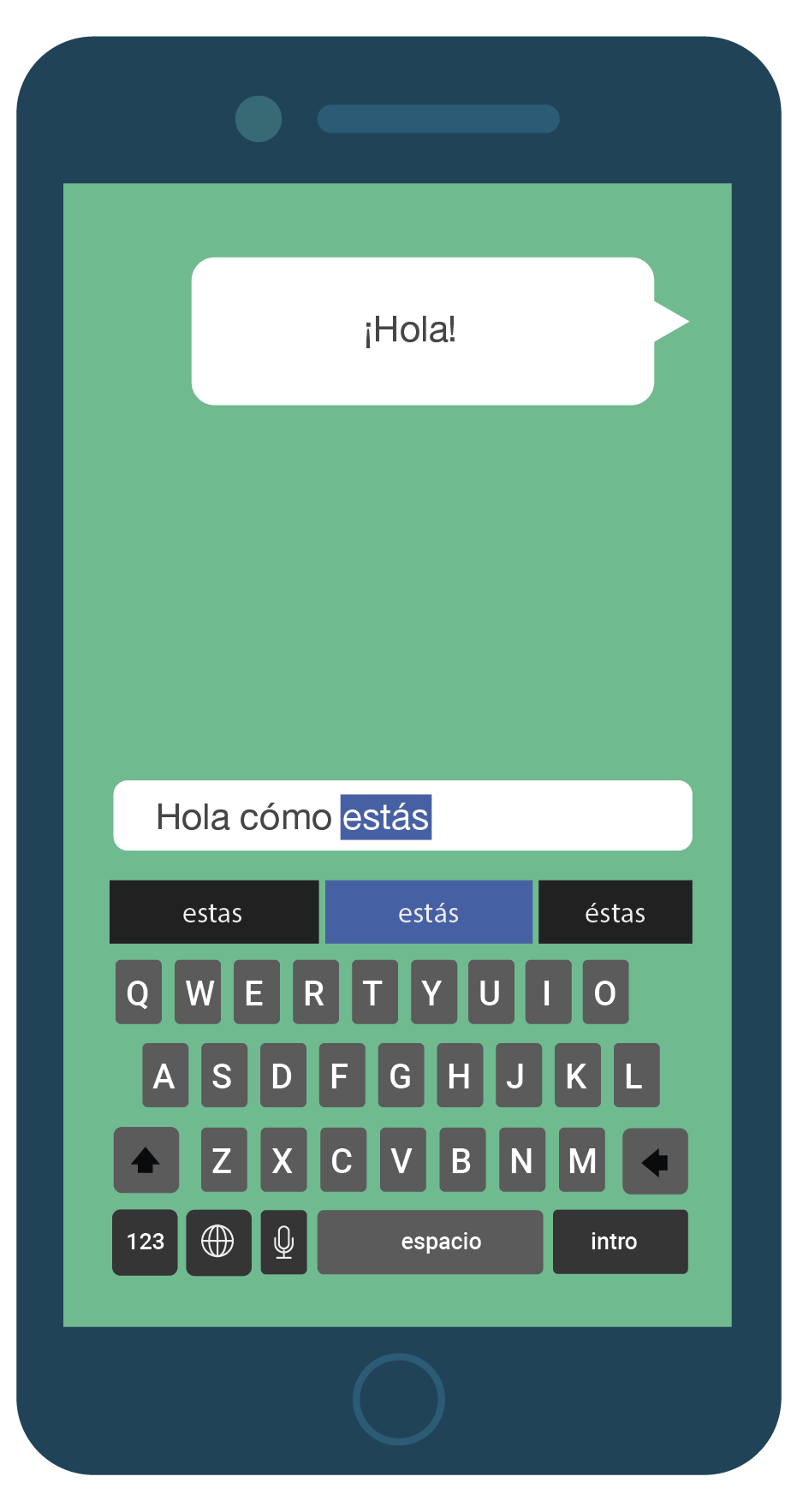 Sin datos previos, cualquier comparación de las probabilidades de posibles palabras se basan en creencias o experiencias personales.

Para determinar de manera objetiva cuáles son las palabras más probables de continuar la frase, necesitamos contar con datos de mensajes de texto reales.
[Speaker Notes: Sin datos sobre los mensajes de texto que contienen la frase por completar, cualquier comparación de las probabilidades de posibles palabras es subjetiva. Es decir, se basan en creencias o experiencias personales.

Para determinar de manera objetiva cuáles son las palabras que tienen más probabilidades de seguir la frase, necesitamos contar con datos de mensajes de texto reales.]
Actividad 2
La siguiente tabla contiene 20 mensajes de texto de un grupo de estudio:
[Speaker Notes: El objetivo de esta actividad es identificar las tres palabras que son más probable que se escriban después de la frase "¿Quién puede" en el contexto de un chat de estudio.]
Actividad 2
Consideremos que A representa la palabra “enviarme” y B la frase "¿Quién puede".
¿Cómo podemos calcular la probabilidad de que en un mensaje de texto aparezca la palabra A inmediatamente después que es escrita la frase B?
[Speaker Notes: Es importante tener en cuenta que en estricto rigor solo podemos estimar la probabilidad mencionada, ya que el espacio muestral de todas las frases escritas y por escribir se va revelando con el tiempo. No es necesario hacer esta precisión al presentar el problema a sus estudiantes, ya que se abordará más adelante.

Plantee una discusión en la que las y los estudiantes evalúen distintas propuestas y comparen las probabilidades calculadas.]
Guiémonos con algunas preguntas:
Respuestas:
Consideremos lo siguiente:
El evento se limita a los mensajes de texto que contienen la palabra A inmediatamente después de la frase B, y se excluyen los mensajes en que A no aparece justo después de la frase B.

El espacio muestral se reduce a los mensajes de texto que contienen la frase B.
Consideremos lo siguiente:
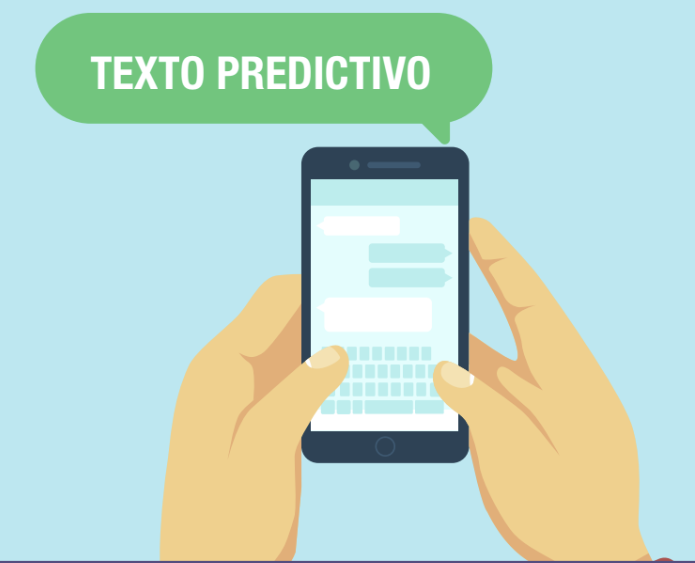 Contemos, para eso:
Marquen todas las palabras A (“enviarme”) que aparezcan en los mensajes de texto.  
Tachen todas las oraciones que no contengan la frase B (“¿Quién puede”). 
Cuenten todas las palabras A que quedaron sin tachar.
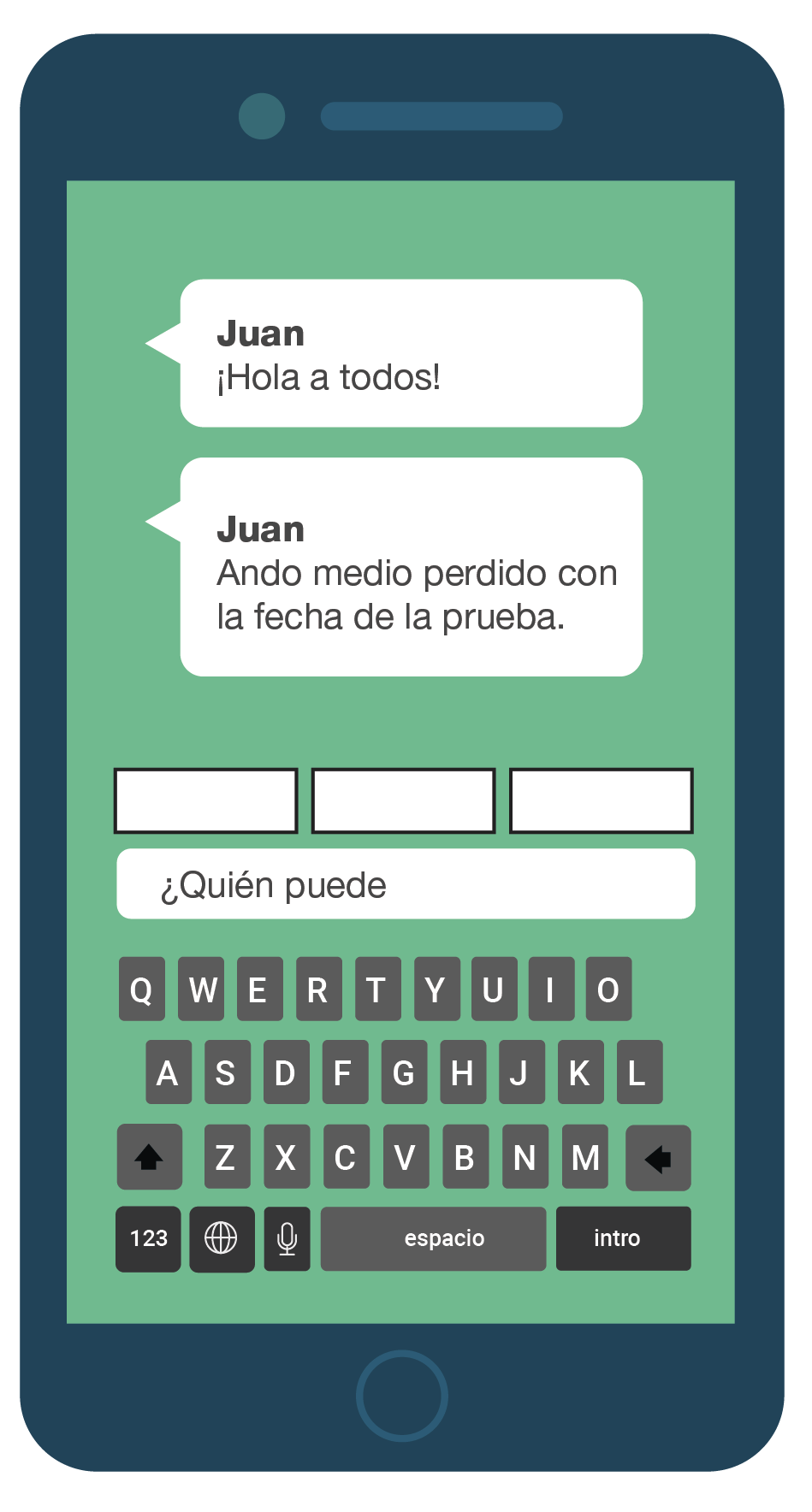 Contemos, para eso:
Consideremos lo siguiente:
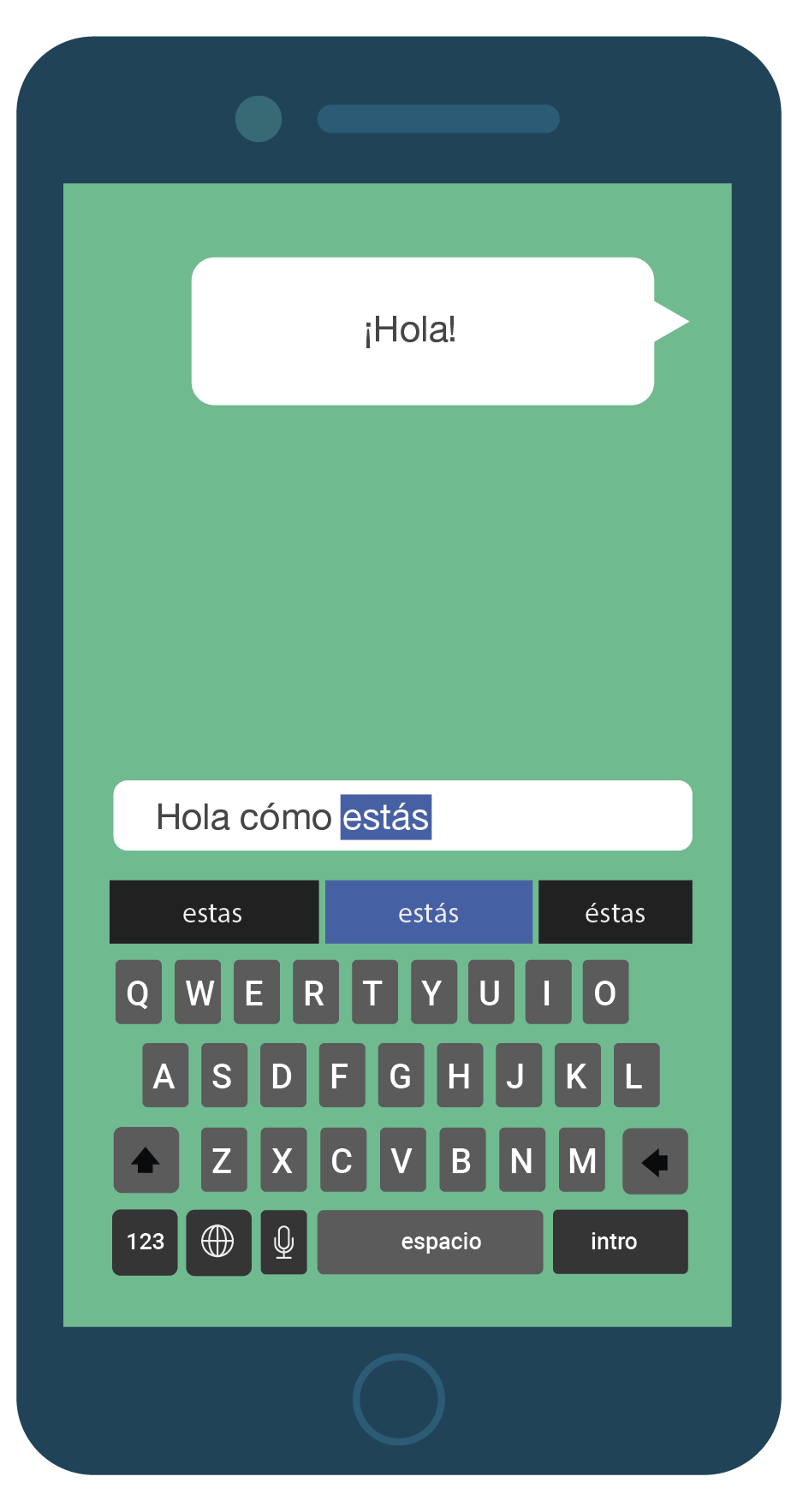 Luego:
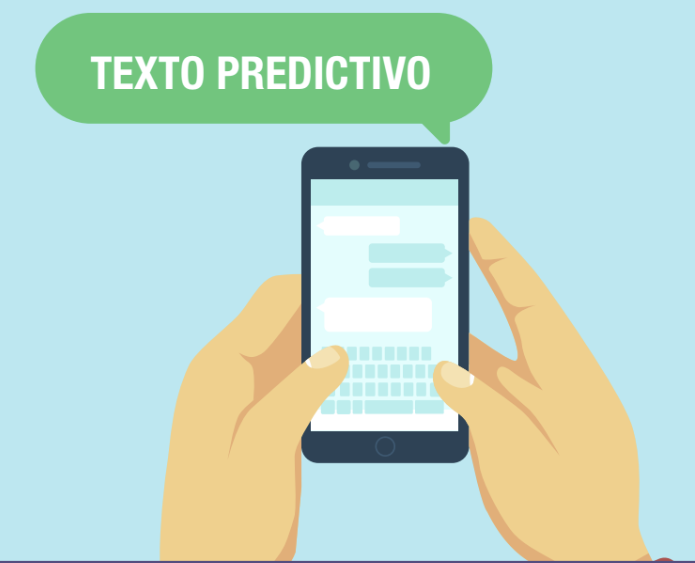 Actividad 2
[Speaker Notes: Indique a sus estudiantes que al final de esta clase se desarrollará un algoritmo básico que pueda sugerir palabras que el usuario de una aplicación de mensajería de texto podría escribir, basándose en las palabras previamente escritas. Para ello, estudiaremos nociones matemáticas que serán necesarias para este trabajo.]
Notemos que:
Actividad 2
[Speaker Notes: Puede sugerirles colorear la frase y las distintas palabras que la siguen en la tabla de datos entregadas, para facilitar el conteo, como se muestra a continuación]
Actividad 2
Notemos que:
Las probabilidades que hemos calculado son estimaciones basadas en las frecuencias relativas de los mensajes previos, es decir, son probabilidades empíricas.

A medida en que aumente la cantidad de mensajes de texto que utilicemos en nuestros cálculos, las probabilidades empíricas se acercarán a sus respectivas probabilidades teóricas.
[Speaker Notes: Las probabilidades que hemos calculado son estimaciones basadas en las frecuencias relativas de los mensajes de texto escritos previamente, por lo que constituyen probabilidades empíricas que utilizamos como aproximaciones de las probabilidades teóricas desconocidas.

Hay que tener presente que, dependiendo de los mensajes que tengamos, las probabilidades empíricas pueden variar. En la medida en que aumente la cantidad de mensajes de texto que utilicemos en nuestros cálculos, las probabilidades empíricas se acercarán a sus respectivas probabilidades teóricas.]
Problema:
Basándonos en las probabilidades estimadas a partir de los mensajes de texto disponibles, ¿cuáles son las tres palabras más apropiadas que una aplicación de texto predictivo debería sugerir a un usuario al escribir “¿Quién puede”?
Las tres palabras son:

ayudarme (probabilidad de 31,25%)
enviarme (probabilidad de 18,75%)
decirme (probabilidad de 18,75%)
Problema:
Las tres palabras son:

ayudarme (probabilidad de 31,25%)
enviarme (probabilidad de 18,75%)
decirme (probabilidad de 18,75%)
Describan el paso a paso que siguieron para sugerir las tres palabras, ayudarme, enviarme y decirme.
[Speaker Notes: Invítelos a discutir sobre las instrucciones específicas que deberían proporcionar a una máquina para llevar a cabo el mismo procedimiento de forma precisa. haga hincapié en la importancia de redactar instrucciones claras y precisas.]
Actividad 3
Trabajen en grupo para completar un algoritmo (una secuencia de instrucciones paso a paso) que permita a una aplicación de texto predictivo sugerir las tres palabras más probables que el usuario desea escribir después de introducir una frase específica. Se proporcionan los dos primeros pasos del algoritmo:

Paso 1: Identifica la frase introducida por el usuario.

Paso 2: Selecciona todos los mensajes de texto del historial que contengan esa misma frase.

Paso 3:
Algoritmo básico de texto predictivo
Identifica la frase introducida por el usuario.
Selecciona todos los mensajes de texto del historial que contengan esa misma frase.
Identifica las palabras que siguen inmediatamente a la frase mencionada en el paso anterior. 
Calcula la frecuencia de todas las palabras identificadas.
Determina la probabilidad de cada palabra identificada, dividiendo su frecuencia entre el número de mensajes de texto que contienen la frase del paso 1.
Identifica las tres palabras con mayor probabilidad.
Sugiere las tres palabras con mayor probabilidad al usuario.
Conclusiones
En esta actividad, desarrollamos un algoritmo básico de texto predictivo utilizando probabilidades condicionales.       
Para ello, utilizamos datos de mensajes de texto y estimamos las probabilidades de que una determinada palabra A aparezca después de una frase B, utilizando las frecuencias relativas dadas por la expresión:
Conclusiones
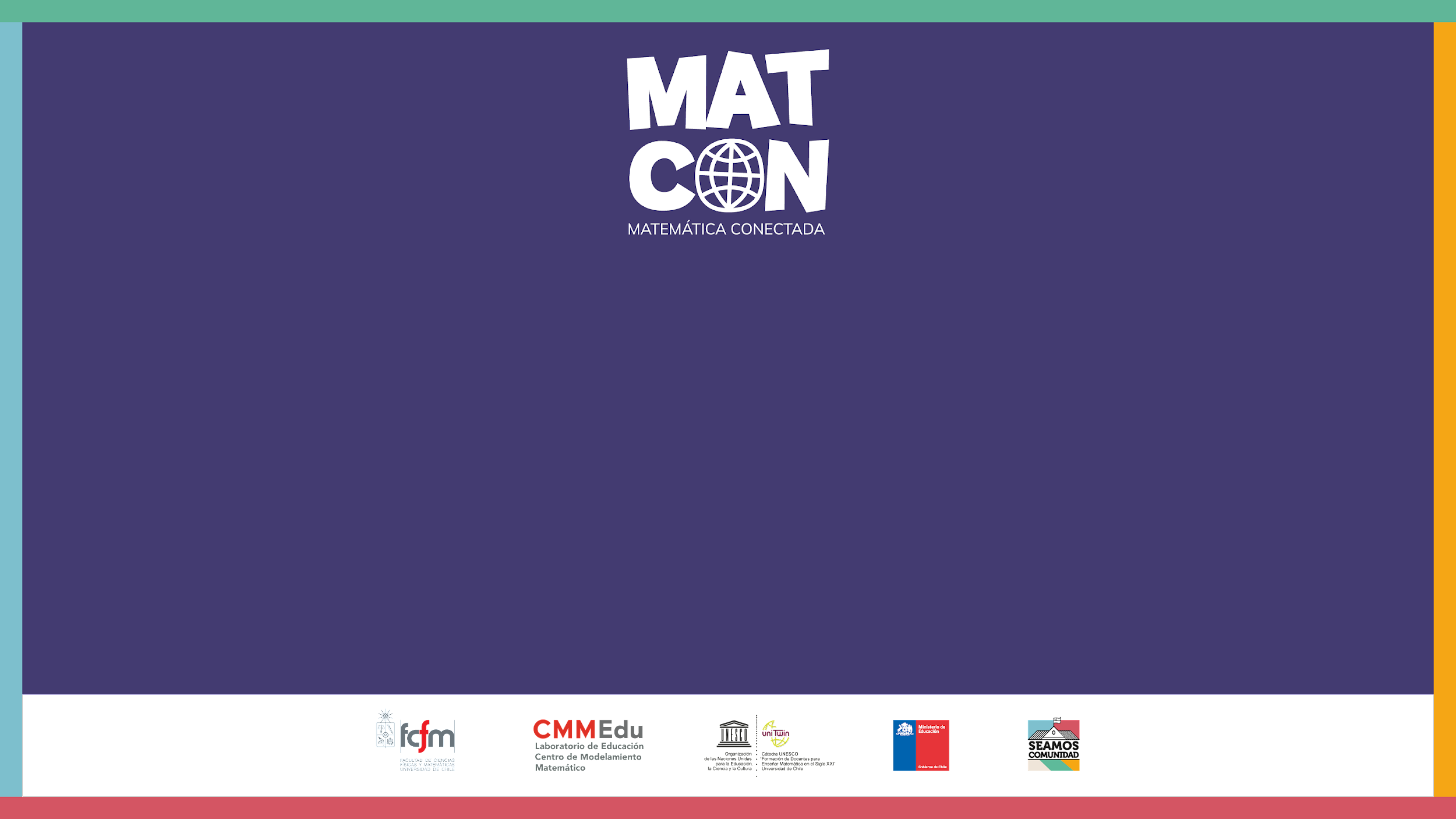 Texto predictivo